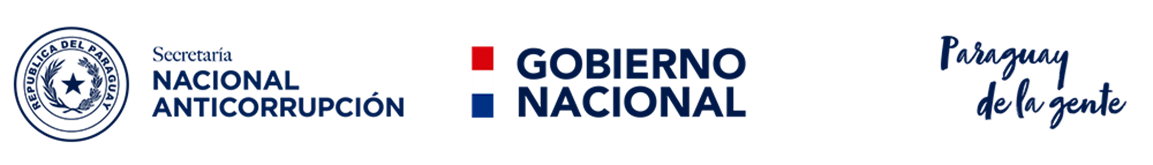 Hechos punibles DE corrupción EXCLUSIVOS DE LA FUNCIÓN PÚBLICA.Código PENAL PARAGUAYO
[Speaker Notes: No hay un hecho punible de corrupción como tal, sino varios tipos legales que describen conductas que se adecuan a la descripción que hicimos de corrupción, esto es la por la necesidad de cumplir el principio de legalidad, es decir que la ley penal debe describir una conducta específica… “no solo decir el que comete un acto de corrupción”]
Ley N. ° 1160/97 “Código Penal Paraguayo”. CAPITULO IIIHECHOS PUNIBLES CONTRA EL EJERCICIO DE FUNCIONES PÚBLICAS
Artículo 300. Cohecho pasivo.
Inciso 1ro: El funcionario que solicitara, se dejara prometer o aceptara un beneficio a cambio de una contraprestación proveniente de una conducta propia del servicio que haya realizado o que realizará en el futuro.
Marco penal: hasta 3 años o multa
Inciso 2do: El juez o árbitro … como contraprestación de una resolución u otra actividad judicial
Marco penal: hasta 5 años o multa – se castiga también la tentativa.
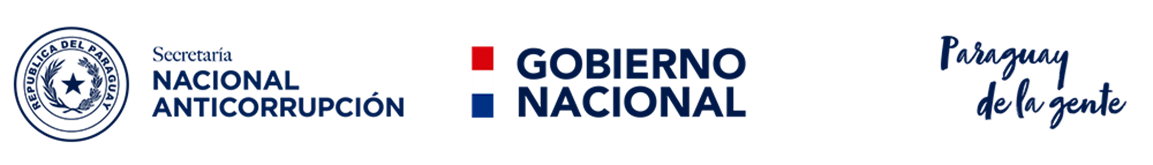 [Speaker Notes: Hay cohecho y soborno porque uno es la contracara de otro.
HP especiales genuinos, solo pueden realizarlos un grupo determinado de personas por su calidad de funcionario público.
bien jurídico protegido: El ejercicio correcto de la función pública/ La probidad del que ejerce la función pública.
El funcionario representa al Estado entonces lo que para el funcionario es una facultad para el particular es una obligación - su decisión tiene consecuencias jurídicas para el particular

Inc. 1: función administrativa.

Un Ministro puede tener una función administrativa.

El inciso primero es una propina, se te da un dinero por algo que tenias luego que hacer. 

Beneficio:
Para sí o para un tercero – funcionario que pide para el Juez o viceversa.]
Ley N. ° 1160/97 “Código Penal Paraguayo”. CAPITULO IIIHECHOS PUNIBLES CONTRA EL EJERCICIO DE FUNCIONES PÚBLICAS
Artículo 301. Cohecho pasivo agravado.
Inciso 1ro: El funcionario que solicitara, se dejara prometer o aceptara un beneficio a cambio de un acto de servicio ya realizado o que realizará en el futuro, y que lesione sus deberes.
Marco penal: hasta 5 años o multa – se castiga también la tentativa.
Inciso 2do: El juez o árbitro …resolución u otra actividad judicial … y lesione sus deberes judiciales.
Marco penal: hasta 10 años o multa – se castiga también la tentativa.
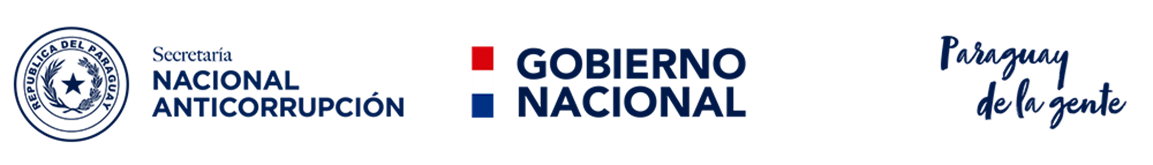 [Speaker Notes: 1º el que solicitará, el tipo penal se consuma con la simple solicitud independientemente que consigas.

Para la primera alternativa no hay participación necesaria, para el solicitar, porque si el particular te dice no, igual se consumó el hecho.

2º se dejara prometer. Requiere que uno acepte la oferta de una transferencia futura. Necesitas participación.

3º aceptar el beneficio. Ya requiere un intercambio. Tiene que recibir. Debe haber la transferencia del beneficio.

Silencio concluyente. Gestos

habla en clave, no hace falta una afirmación expresa, no hace falta que el pacto de injusto sea celebrado con formalidades.]
Ley N. ° 1160/97 “Código Penal Paraguayo”. CAPITULO IIIHECHOS PUNIBLES CONTRA EL EJERCICIO DE FUNCIONES PÚBLICAS
Artículo 302. Soborno.
Inciso 1ro: El que ofreciera, prometiera o garantizara un beneficio a un funcionario a cambio de un acto de servicio ya realizado o que realizará en el futuro, y que dependiera de sus facultades discrecionales..
Marco penal: hasta 2 años o multa – se castiga también la tentativa.
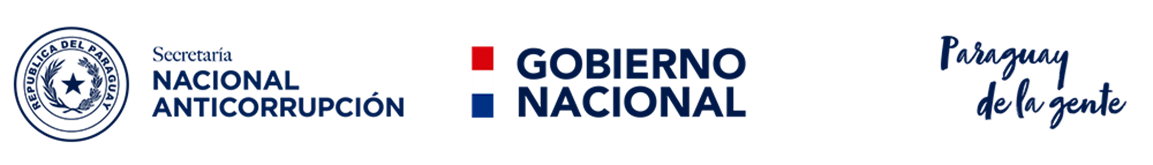 [Speaker Notes: El funcionario tiene que tener competencia.

La obediencia del funcionario, igual comete el hecho descrito en la norma, ahora esa obediencia por perder su trabajo o su remuneración sí puede ser considerada en la cantidad de sanción que recibirá.]
Ley N. ° 1160/97 “Código Penal Paraguayo”. CAPITULO IIIHECHOS PUNIBLES CONTRA EL EJERCICIO DE FUNCIONES PÚBLICAS
Artículo 302. Soborno.
Inciso 2do: El que ofreciera, prometiera o garantizara un beneficio a un juez o árbitro a cambio de una resolución u otra actividad judicial ya realizada o que realizará en el futuro.
Marco penal: hasta 3 años o multa.
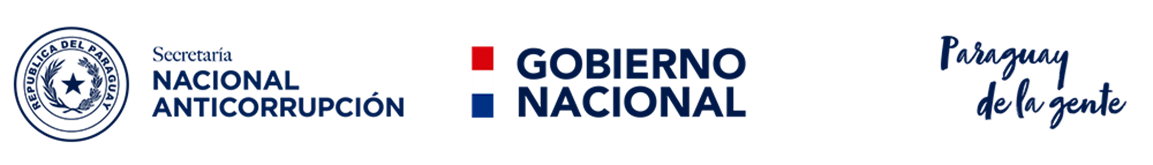 [Speaker Notes: Realizada o que realizará en el futuro…. No importa si te pago por algo que ya hiciste, te garantizo algo o te adelanto un beneficio por algo que vas a hacer lo que importa aquí es el pacto de injusto, es decir el acuerdo ilegítimo entre el funcionario y el otro.

Uno comete cohecho y el otro soborno.]
Ley N. ° 1160/97 “Código Penal Paraguayo”. CAPITULO IIIHECHOS PUNIBLES CONTRA EL EJERCICIO DE FUNCIONES PÚBLICAS
Artículo 303. Soborno agravado.
Inciso 1ro: El que ofreciera, prometiera o garantizara un beneficio a un funcionario a cambio de un acto de servicio ya realizado o que realizará en el futuro, y que lesione sus deberes.
Marco penal: hasta 3 años de PPL. En ambos casos se castiga la tentativa.
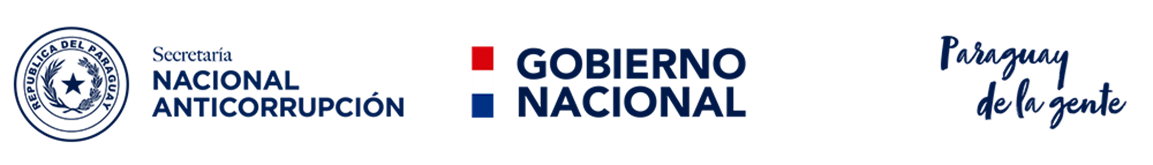 [Speaker Notes: Lesionar los deberes, conforme a qué, a las normas que rigen su actuación.
Discrecionalidad.
Los funcionarios nunca tienen discrecionalidad absoluta.
Discrecionalidad reglada. 

Ámbito privado: Nadie está obligado a hacer lo que la ley no manda ni privado de lo que ella no prohíba….
Ámbito público: El funcionario solo está facultado a hacer lo que la ley le manda

Pero esto siempre va a ser determinado conforme a las circunstancias que rodean el caso.

Esa discrecionalidad puede darte un marco dentro de lo cual podés decidir, y será agravado cuando saliste de ese margen y si no saliste es cohecho o soborno simple.

En el ámbito judicial: cambios de interpretación.]
Ley N. ° 1160/97 “Código Penal Paraguayo”. CAPITULO IIIHECHOS PUNIBLES CONTRA EL EJERCICIO DE FUNCIONES PÚBLICAS
Artículo 303. Soborno agravado.
Inciso 2do: El que ofreciera, prometiera o garantizara a un juez o árbitro un beneficio a cambio de una resolución u otra actividad judicial, ya realizada o que se realizará en el futuro, y que lesione sus deberes judiciales. 

Marco penal: De 1 a 5 años de PPL. En ambos casos se castiga la tentativa.
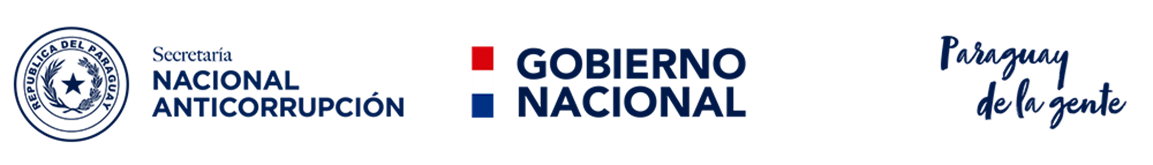 [Speaker Notes: Al cuál deber violado hace referencia – a todos aquellos que envuelven la función ejercida, puede ser un plazo, una invitación, brindando información privilegiada.]
Ley N. ° 1160/97 “Código Penal Paraguayo”. CAPITULO IIIHECHOS PUNIBLES CONTRA EL EJERCICIO DE FUNCIONES PÚBLICAS
Artículo 312. Exacción.
Inciso 1ro: El funcionario encargado de la recaudación de impuestos, tasas y otras contribuciones que a sabiendas:1. recaudara sumas no debidas;2. no entregara, total o parcialmente, lo recaudado a la caja pública; o3. efectuara descuentos indebidos

Marco penal: Hasta 3 años de PPL o multa. Se castiga la tentativa.
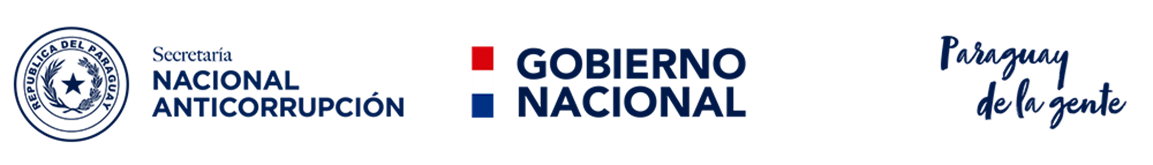 [Speaker Notes: Cobra de más, no para él sino para el fisco. Aquí hay una obligación de parte del ciudadano, un hecho generador – el tema es que se le cobra de más o se le cobra cuando no debía nada. Debo por la recolección de basura si no existe tal hecho porque no vivo en el municipio es otro hecho punible.

Inc. 2, no rendir – las tomo para mi (es la presunción)
Inc. 3, cobro menos para el fisco sin justificación.

Aquí se lesiona el patrimonio del particular, porque no está de acuerdo. No es como el cohecho, en donde sí lo desea.]
Ley N. ° 1160/97 “Código Penal Paraguayo”. CAPITULO IIIHECHOS PUNIBLES CONTRA EL EJERCICIO DE FUNCIONES PÚBLICAS
Artículo 313. Cobro indebido de honorarios.

El funcionario público, abogado u otro auxiliar de justicia que, a sabiendas, cobrara en su provecho honorarios u otras remuneraciones no debidas.

Marco penal: Hasta 2 años de PPL o multa. Se castiga la tentativa.
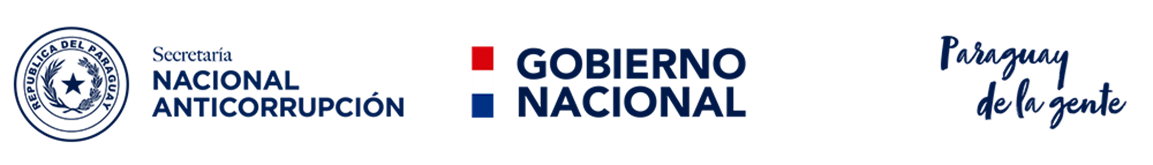 [Speaker Notes: Debe entenderse aquí que se refiere a cualquier funcionario público, sin tener en consideración qué hace. Para esto debe verificarse la ley de la función pública que será la que defina también cuando un honorario es no debido.]
Ley N. ° 1160/97 “Código Penal Paraguayo”. CAPITULO IIIHECHOS PUNIBLES CONTRA EL EJERCICIO DE FUNCIONES PÚBLICAS
Artículo 318. Inducción a un subordinado a un hecho punible.

El superior que indujera o intentara inducir al subordinado a la realización de un hecho antijurídico en el ejercicio de sus funciones o tolerara tales hechos, será castigado con la pena prevista para el hecho punible inducido.

Marco penal: Hasta 2 años de PPL o multa. Se castiga la tentativa.
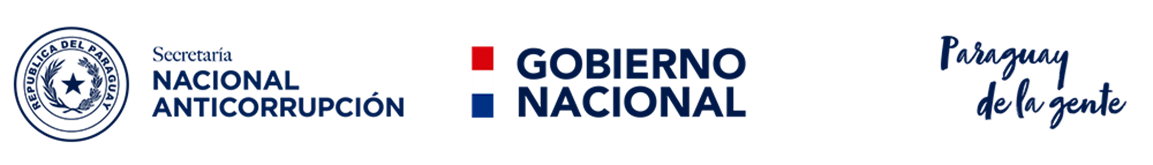 [Speaker Notes: Vinculación interna, en el ejercicio de sus funciones, durante su actividad y en el sentido de su función.]
Ley N. ° 1160/97 “Código Penal Paraguayo”. CAPITULO IIIHECHOS PUNIBLES CONTRA EL EJERCICIO DE FUNCIONES PÚBLICAS
Artículo 305. Prevaricato.

El juez, árbitro u otro funcionario que, teniendo a su cargo la dirección o decisión de algún asunto jurídico, resolviera violando el derecho para favorecer o perjudicar a una de las partes 

Marco penal: De 2 a 5 años de PPL. Casos especialmente graves puede ir hasta a 10 años.
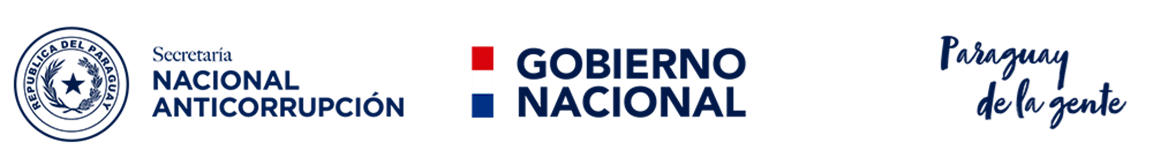 [Speaker Notes: Sobre qué recae esta conducta:
Resolución de un asunto jurídico. Asunto jurídico es un litigio que como primer requisito debe estar absolutamente reglado, Dos intervinientes con pretensiones opuestas (allanamientos civiles) Que se deba solucionar mediante ese procedimiento 

Y esa resolución debió dictarse violando el derecho.
favorecer o perjudicar a una de las partes, esto no debe darse en la realidad sino que debe actuar con esa intención el juez o etc.

Se pueden presentar mal los antecedentes, los hechos.
Se puede concluir jurídicamente mal

El error judicial – decisorio no es punible, porque el debe actuar con dolo de violar el derecho.

No es privativo del ámbito jurisdiccional, también hay asuntos jurídicos en el ámbito administrativo, Ej. Sumarios administrativos – jurado de enjuiciamiento.]